"Отвечаем на вопрос «почему»?" УМК «Гармония»(2-й класс)
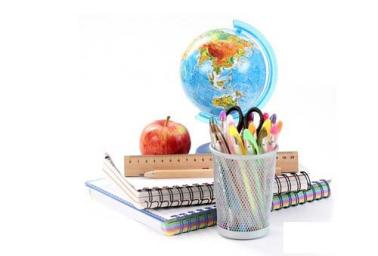 Автор урока: учитель начальных классов 
МБОУ СОШ №6 г. Балахны
высшей категории 
Радаева Елена Александровна
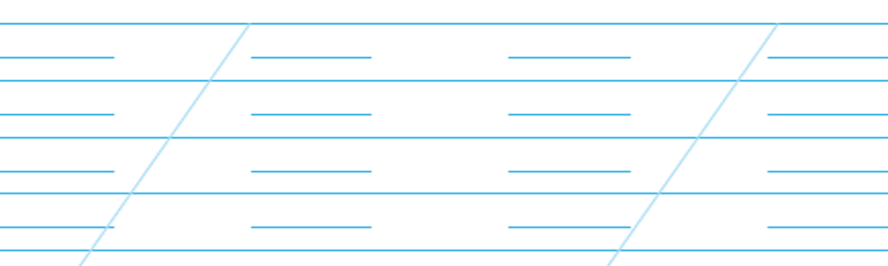 ?
О
,  потому  что
(потому, что)
Работа с учебником
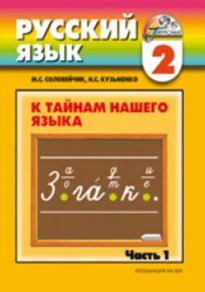 Упражнение 222 на с.113 учебника
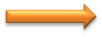 ?
Почему ноябрь называют предзимьем?
о
Он бывает перед  началом зимы.
, потому  что
о
?
потому, что
о
?
о
, поэтому
?
Физкультминутка
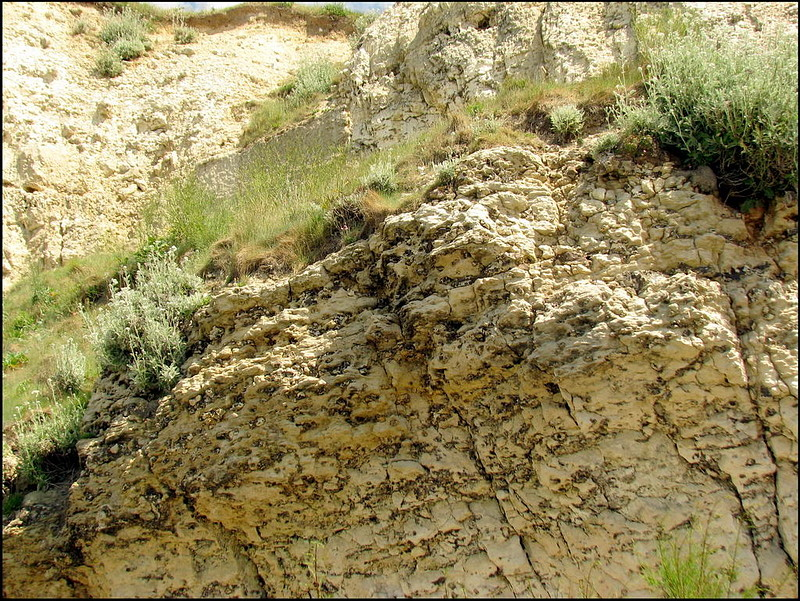 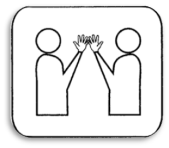 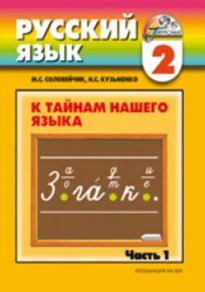 Упражнение 223. 
Пары 1 ряда, обсуждают ответ на 1 вопрос, 
2 ряда – на 2 вопрос,
3 ряда – на 3 вопрос.
?
О
,  потому  что
(потому, что)
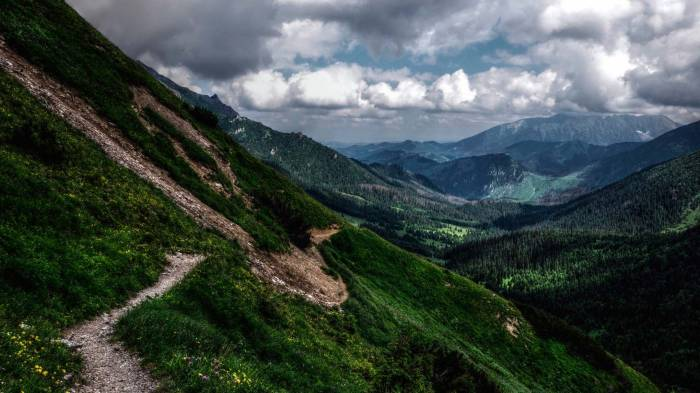 ?
О
,  поэтому
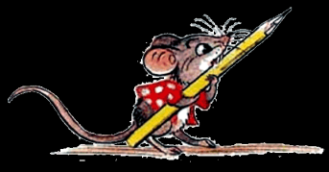 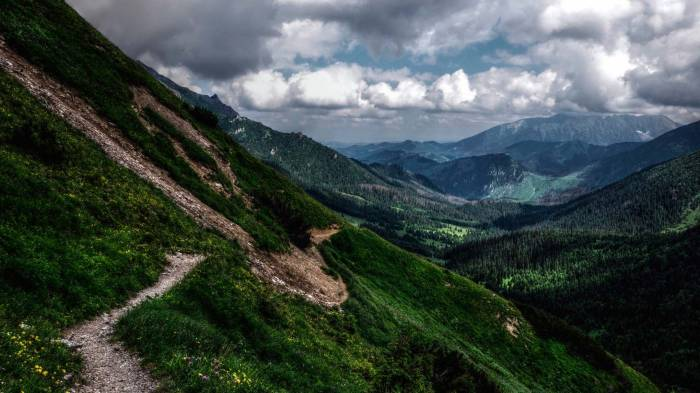 ?
О
,  поэтому
5. Почему нельзя есть сосульки?
4. Почему лужи покрываются льдом?
6. Почему надо беречь растения?
3. Почему на перемене нельзя бегать?
7. Почему некоторые птицы улетают на юг?
1. Почему опадают листья?
2. Почему в тумане водителям нужно снизить скорость?
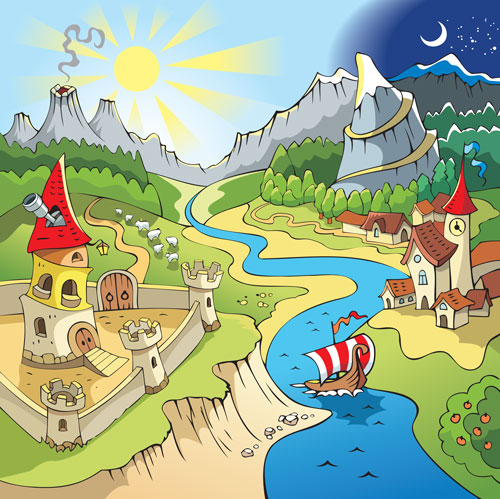 Волшебная страна Знаний
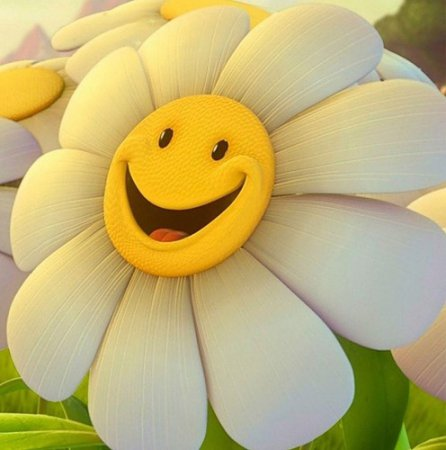 Какой знак ставится в конце восклицательного предложения?
СОМНЕВАЕШЬСЯ – ПИШИ С ОКОШКАМИ
Как избежать ОШИБОК?
ВОСКЛИЦАТЕЛЬНЫЙ ЗНАК - !
ЧАСТЬ ВОПРОСА, МОСТИК «ПОТОМУ ЧТО» И ОТВЕТ
Как ответить на вопрос ПОЧЕМУ?
Как называется вид предложения , если в нём СООБЩАЕТСЯ о чём либо?
ПОВЕСТВОВАТЕЛЬНОЕ
Какие 
бывают предложения по ИНТОНАЦИИ?
ВОСКЛИЦАТЕЛЬНЫЕ
НЕВОСКЛИЦАТЕЛЬНЫЕ
Какой ЗНАК препинания нужно поставить в конце предложения, если произносится с вопросительной интонацией?
ЗНАК ВОПРОСА - ?
Какие 
бывают предложения по ЦЕЛИ?
ПОВЕСТВОВАТЕЛЬНЫЕ
ПОБУДИТЕЛЬНЫЕ
ВОПРОСИТЕЛЬНЫЕ
ТЕ ПРЕДЛОЖЕНИЯ, КОТОРЫЕ СОДЕРЖАТ ПРОСЬБУ, ТРЕБОВАНИЕ, ПОБУЖДАЮТ К ДЕЙСТВИЮ
Оно состоит из слов и выражает законченную мысль?
Какие 
предложения мы называем ПОБУДИТЕЛЬНЫМИ?
ПРЕДЛОЖЕНИЕ
Домашнее задание
Составьте любой вопрос «почему». Кому составить трудно найдите вопрос в учебнике.Дайте на него два ответа: с мостиками «потому что», «поэтому»
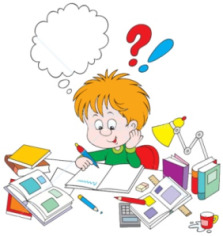 МОЛОДЦЫ!
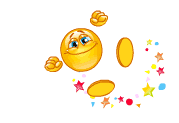 Ресурсы интернета
http://www.liveinternet.ru/users/rina_k/post130269755/
http://www.liveinternet.ru/users/dvora/post131094071/
http://altaynews.kz/oblast/page/125/
http://russianaxes.ru/klipart-knigi.html
http://900igr.net/fotografii/russkij-jazyk/Antonim/035-Lev-smelyj-A-zajats-Truslivyj.html
http://detirisuyut.ru/risunki-detskie-zabludilsya-v-lesu.html
http://www.flip.kz/catalog?prod=132415
http://forum.infrance.su/showthread.php?s=f586bbfe15782ed3914790e6e2a7f21e&t=72129&goto=nextnewest
http://worldru.ru/index.php?nma=news&fla=stat&nums=6754
http://www.fullhdoboi.ru/photo/nature/gornaja_tropa/6-0-25495
http://smotri-na-cveti.org/narisovat-bolshuyu-romashku-poetapno.html
http://sambistka.beon.ru/2.html
http://dodpotensial.ucoz.ru/news/itogi_konkursa/2011-11-12-24
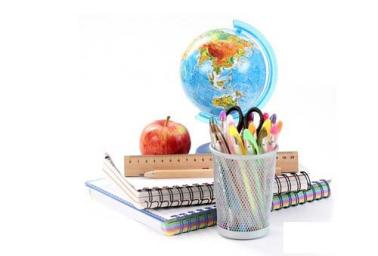 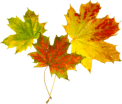